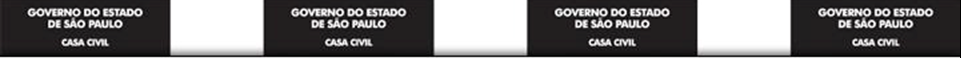 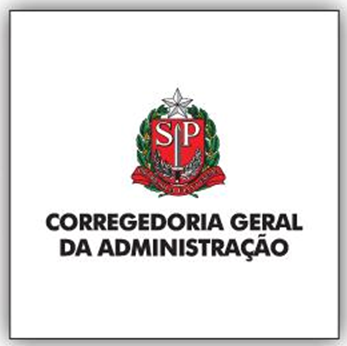 Controle Interno Preventivo
Mecanismos  institucionais
de Prevenção e Controle da Corrupção
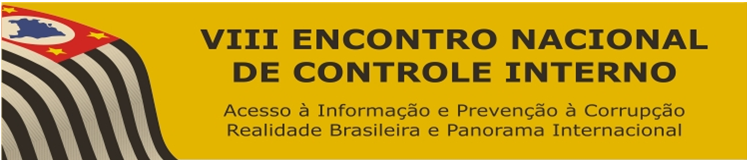 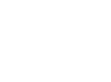 Brasil: Posição :73 (3.8)
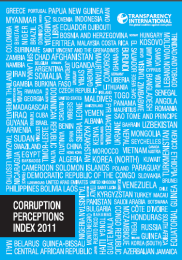 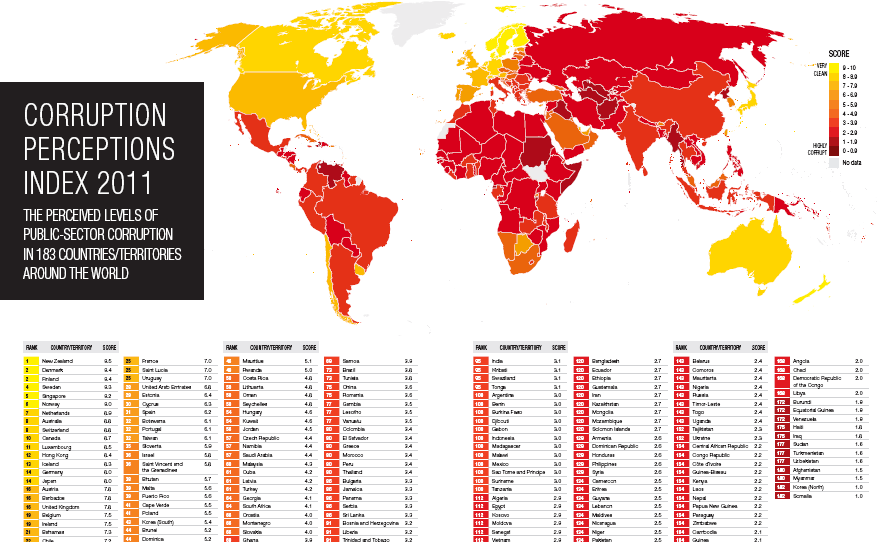 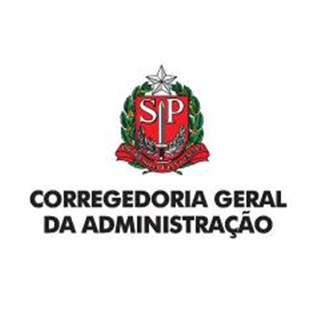 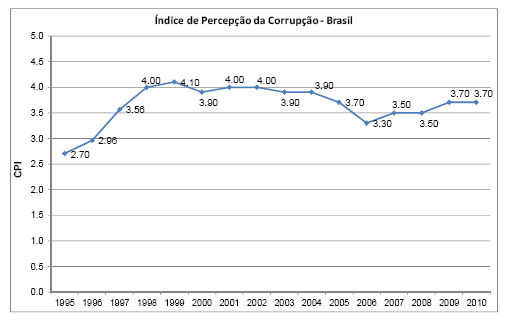 Atualizando o custo da corrupção para valores do PIB divulgado em 2010, temos:
- o custo médio da corrupção no Brasil é estimado entre 1,38% a 2,3% do PIB, isto é, de R$50,8 bilhões a R$84,5 bilhões (em reais de 2010).
Associação Contas Abertas com especialistas no tema, criou o Índice de Transparência, indicador que avalia o conteúdo e o grau de compreensão das informações disponibilizadas pelos gestores públicos.
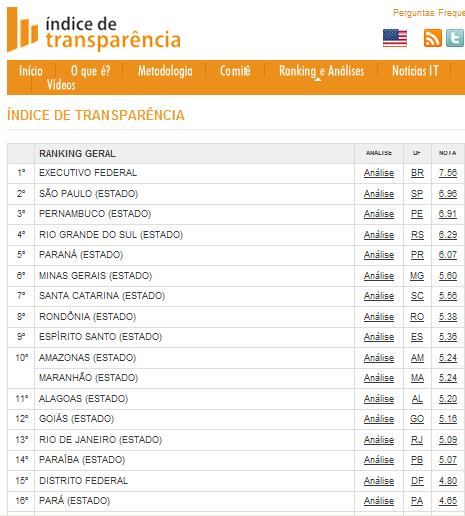 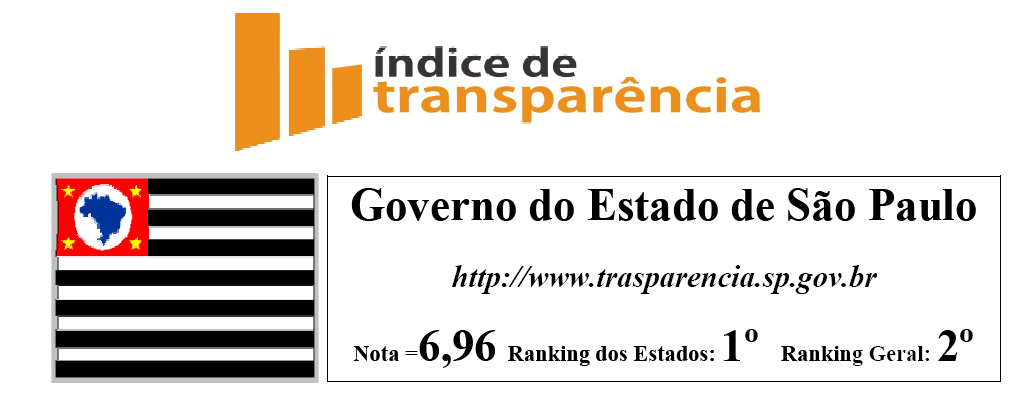 Corregedoria Geral da Administração

Missão: defender e promover a legalidade e a moralidade na Administração Pública Estadual, exercitando o controle interno e incentivando a transparência. 

Integrada por servidores públicos selecionados dentre as diversas carreiras estaduais e investidos na função correcional por ato do Governador.

Apuração de denúncias enviadas por cidadãos, 
por solicitação de autoridades e por iniciativa própria.

Fiscalização do cumprimento de Leis e Decretos.

Auditoria Eletrônica de Pregões e Monitoramento
 de Contratos de Serviços Terceirizados.

Ações preventivas e de Inteligência.
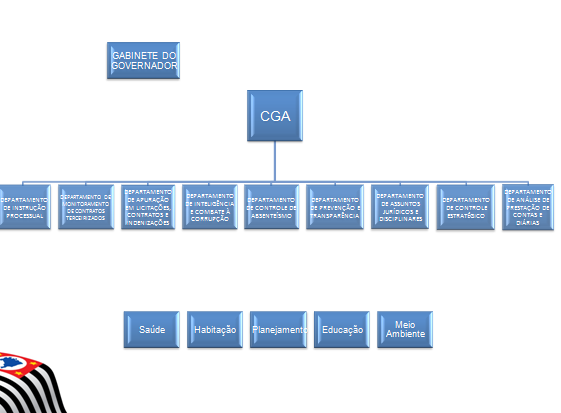 Corregedorias Setoriais nas Secretarias de Estado
Gestão Pública
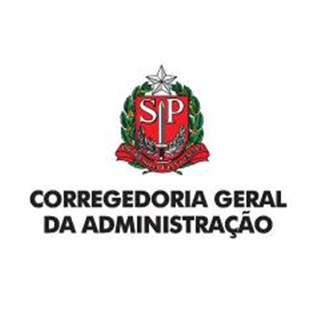 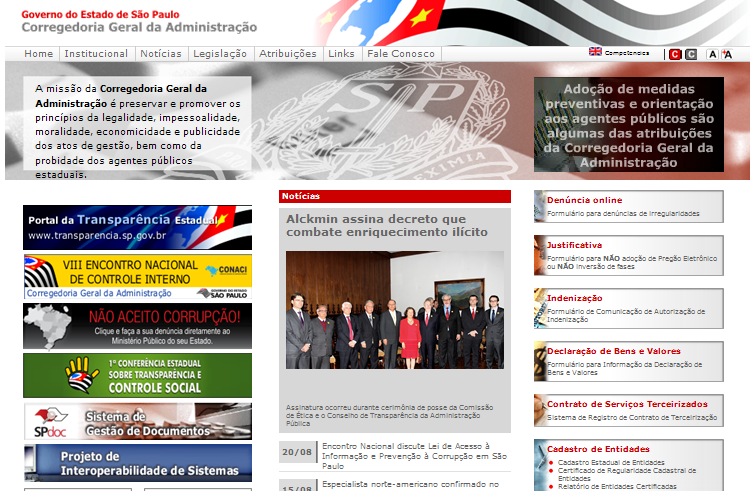 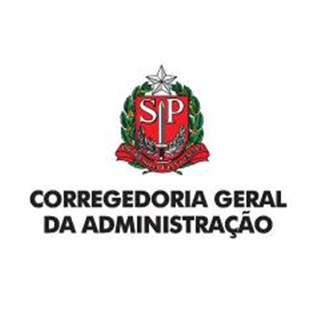 FORTALECIMENTO INSTITUCIONAL DA CORREGEDORIA GERAL DA ADMINISTRAÇÂO

 Ouvidoria Geral :
Interação entre todas as Ouvidorias do Poder Executivo Estadual, com análise de reclamações mais frequentes e repetitivas.

 Auditoria Geral:
Apoio às atividades de auditoria realizadas por órgãos estaduais, troca de informações e eventuais ações conjuntas.

 Comissão Geral de Ética: 
Orgão consultivo destinado a promover a ética pública, aproveitando a experiência das Comissões já existentes.

  Conselho de Transparência da Administração Pública:
Órgão de natureza consultiva, responsável por consolidar a transparência, eficiência e o compromisso com a moralidade administrativa.
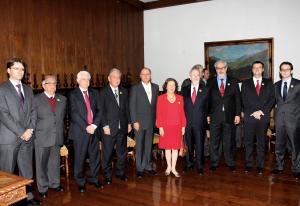 Posse da Comissão Geral de Ética
Palácio dos Bandeirantes, 
7 de Agosto de 2012
Odete Medauar
Eduardo Muylaert
Kazuo Watanabe
José Geraldo Brito Filomeno
Flávio Flores da Cunha Bierrenbach
Leopoldo Pagotto
Luiz Fernando Amaral
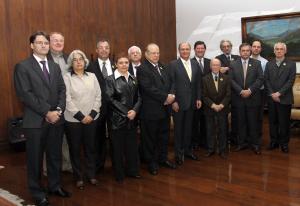 Posse do Conselho de Transparência
Sociedade Civil:
Hélio Bicudo
Claudio Weber Abramo
Edson Luiz Vismona
Vagner Diniz
Ethevaldo Siqueira
Eduardo Caldas
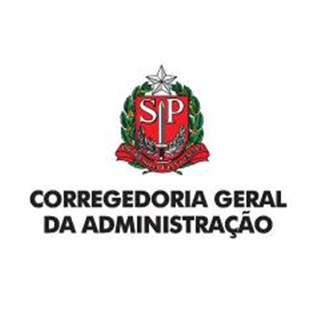 CORREGEDORIAS
Corregedoria Geral da Administração – Casa Civil
Corregedoria Administrativa do Sistema Penitenciário  - SAP
Corregedoria da Fiscalização Tributária – CORCAT - SEFAZ
Corregedoria da Polícia Militar - SSP
Corregedoria Geral da Polícia Civil - SSP
Corregedoria Geral de Polícia – SSP
Corregedoria Geral da Procuradoria Geral do Estado - PGE
Corregedoria da Fundação Casa
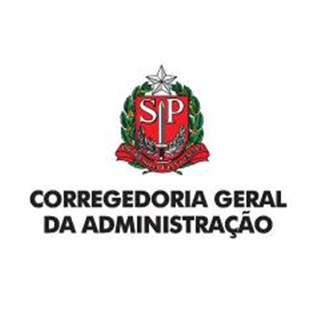 AUDITORIA INTERNA
SECRETARIAS DE ESTADO → 1
 EMPRESAS → 15
 AUTARQUIAS → 10
 FUNDAÇÕES → 8
OUVIDORIAS
SECRETARIAS DE ESTADO →  25
        Total de Ouvidorias nas Secretarias : 187
 EMPRESAS → 17
 AUTARQUIAS → 22
 FUNDAÇÕES → 15
COMISSÃO DE ÉTICA
SECRETARIAS DE ESTADO → 17
 EMPRESAS → 2
 AUTARQUIAS → 12
 FUNDAÇÕES → 3
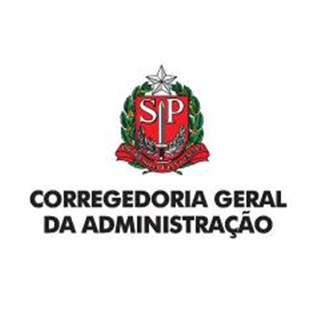 PGE
COORDENADORIA DE PROCEDIMENTOS DISCIPLINARES
SECRETARIA DA FAZENDA
DEPARTAMENTO DE CONTROLE  E AVALIAÇÃO (DCA)
SECRETARIA DE GESTÃO PÚBLICA
- UDEMO
-  COMISSÃO DE CENTRALIZAÇÃO DE INFORMAÇÕES DO ESTADO
SECRETARIA DO PLANEJAMENTO
COORDENADORIA DE PLANEJAMENTO E AVALIAÇÃO (CPA)
CASA CIVIL/CGA
-  OUVIDORIA GERAL
-  AUDITORIA GERAL

 Conselho de Transparência
 Comissão de Ética
SISTEMA ESTADUAL DE CONTROLADORIA
A Corregedoria Geral da Administração tem acesso aos seguintes Sistemas:
GUIARH
CADESP
CADASTRO DE REGULARIDADE DE MUNICÍPIO
Jucesp
CADIN
CADFOR
SIVISA
SIMPA
SIAFÍSICO
SAO
SGPI
GDAE
SIEDESC
SIGEO
AEP – Bens e Valores
SAAP
SGMC
SGMC
AUDESP
AUDESP
CADTERC
COAG
SIGEF
E-DIPAM
SIAFEM
Terceirizados
Sanções
SAI
CIGER
SIGA
Sistema Eletrônico de Acompanhamento dos Processos Administrativos Disciplinares da PGE
SICAP
SML – Sis. Mon. Licitações
SGP
SOE
Sistemas antes acessados pela CGA
      
        Sistemas acessados pelo novo Decreto
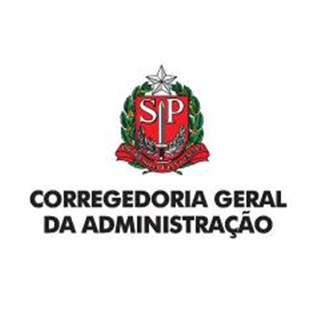 Capacitação de Agentes Públicos

Presencial 

a Distância
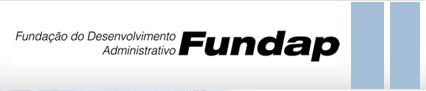 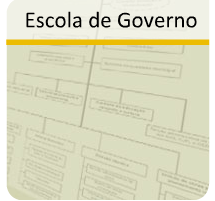 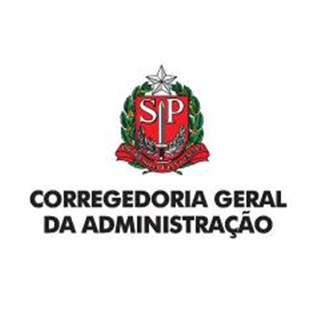 COOPERAÇÃO TÉCNICA
Tribunal de Justiça-Corregedoria Geral da Justiça
 Procuradoria Geral da Justiça
 Tribunal de Contas do Estado
 Controladoria Geral da União
 Corregedoria Geral do Município de São Paulo
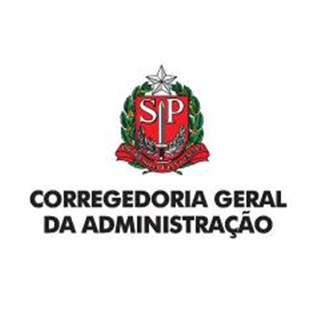 Controle social - Transparência
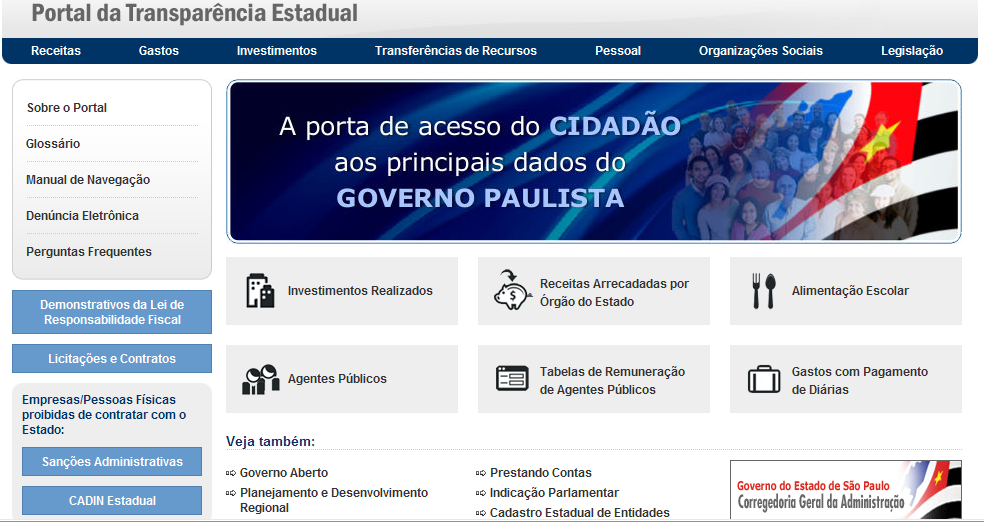 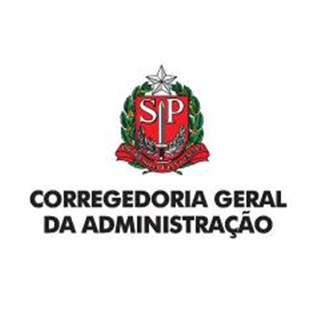 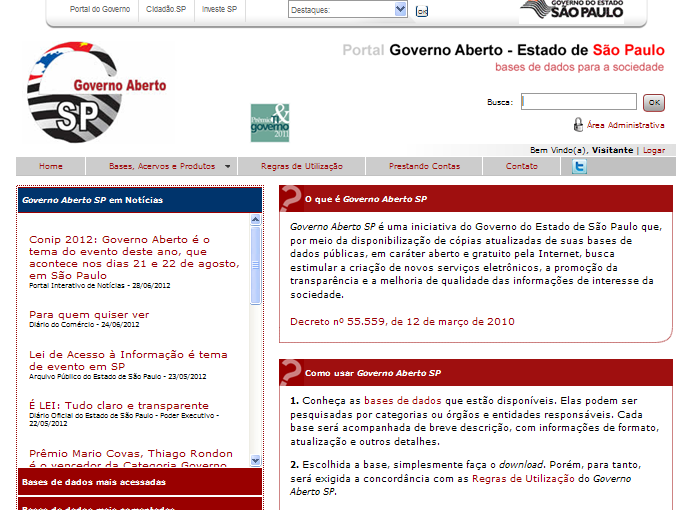 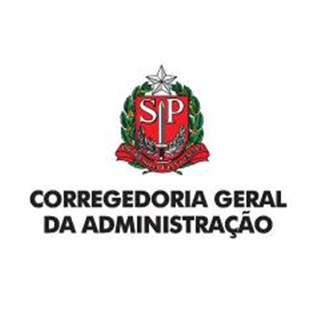 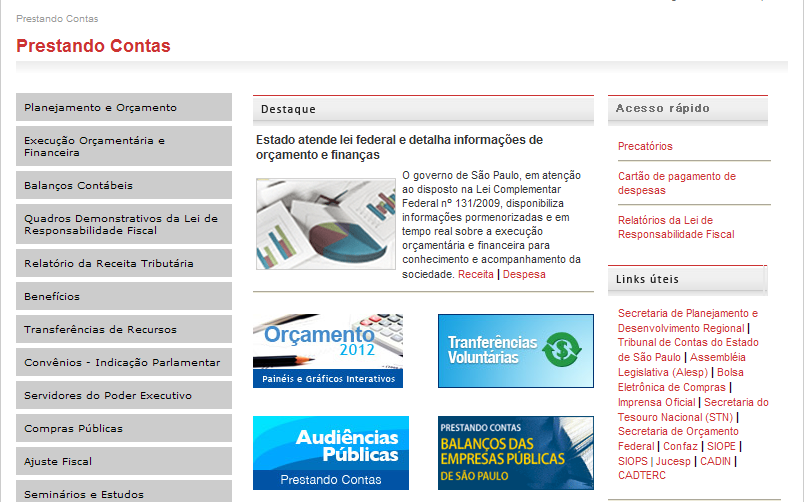 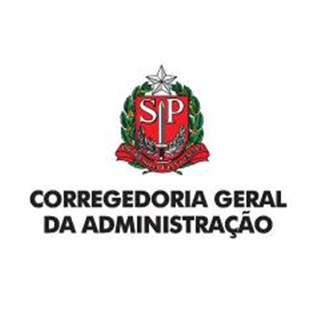 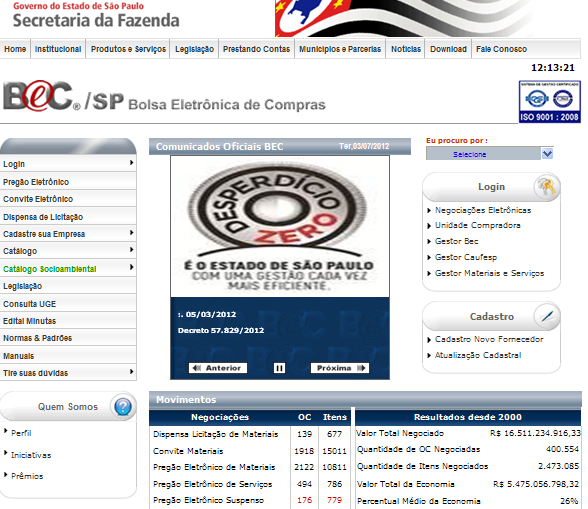 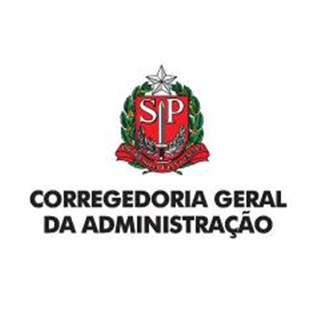 www.pregao.sp.gov.br
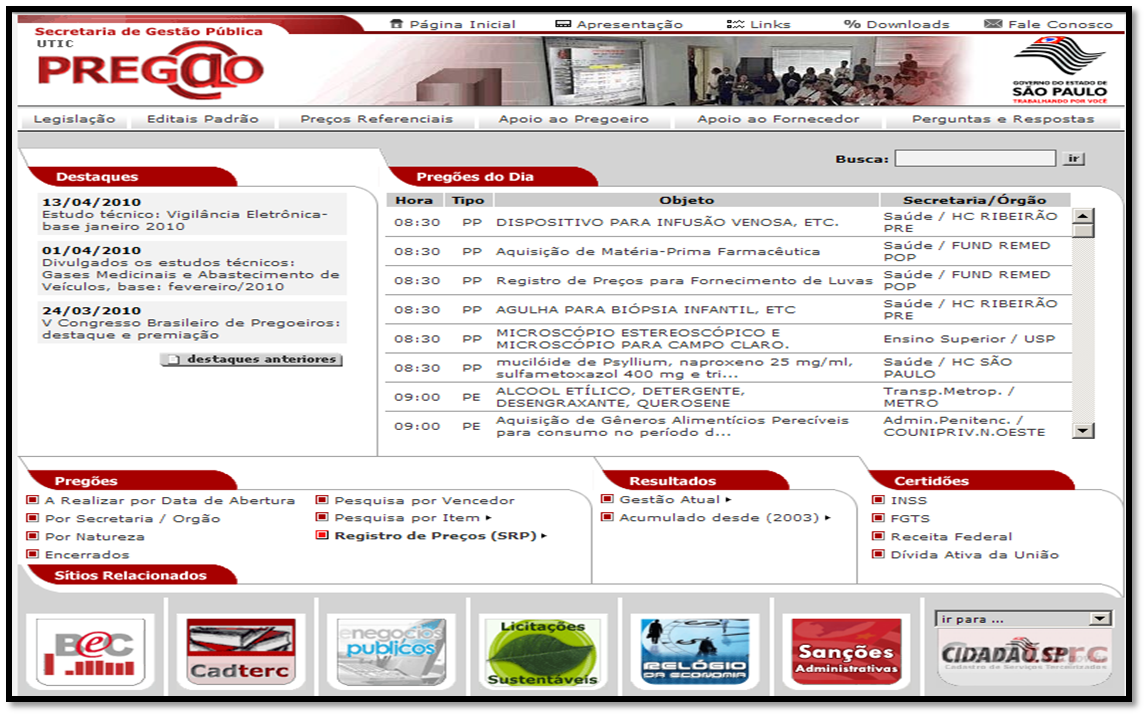 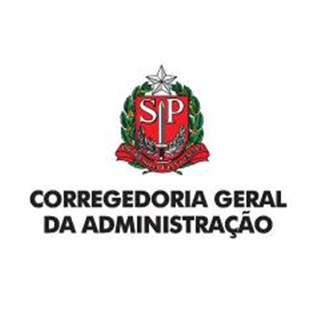 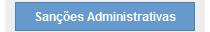 www.sancoes.sp.gov.br
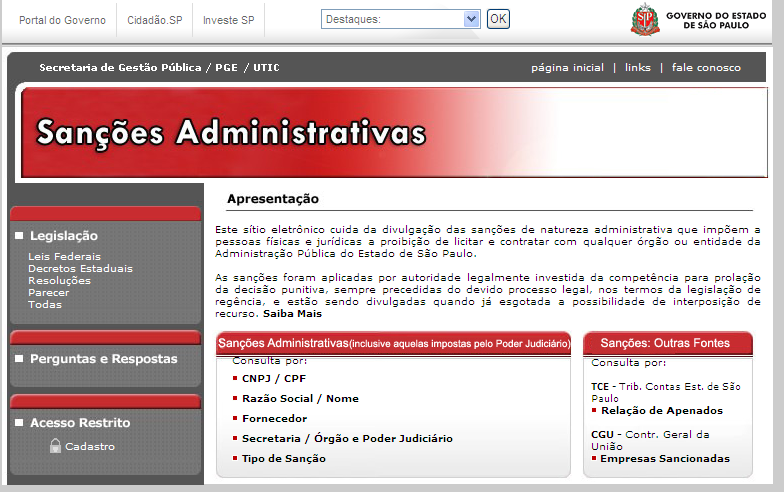 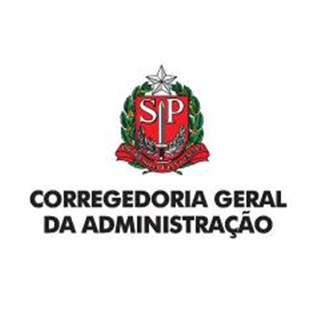 E-DIÁRIO 

Todos os dias, o conteúdo do Diário Oficial do Estado de São Paulo é publicado integralmente no DO.online 

Pesquisa em todo o acervo do Diário Oficial desde maio de  1891.
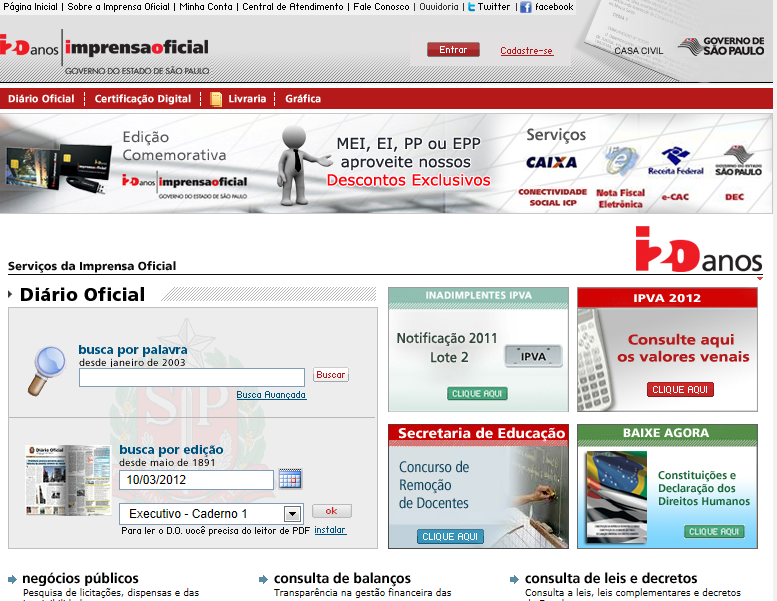 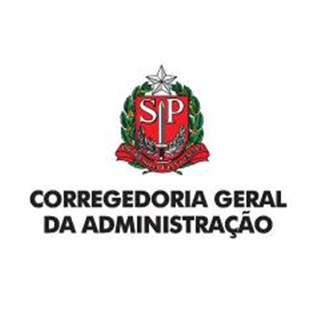 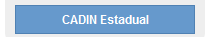 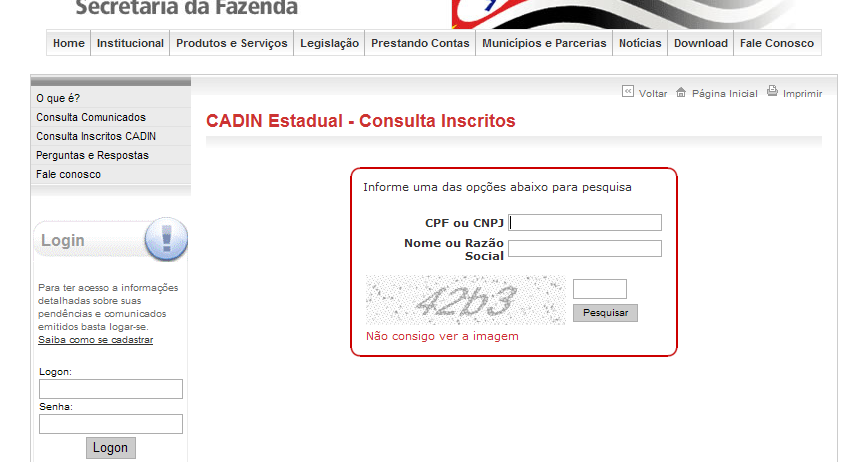 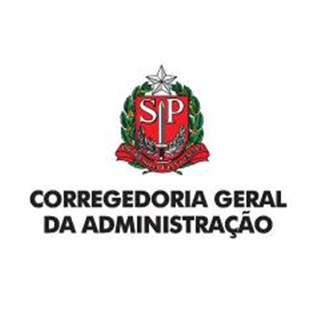 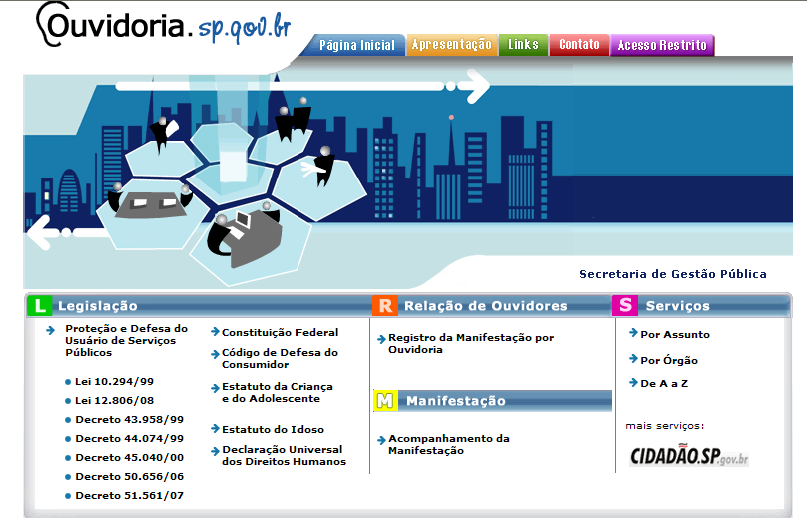 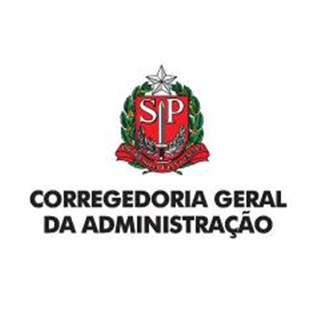 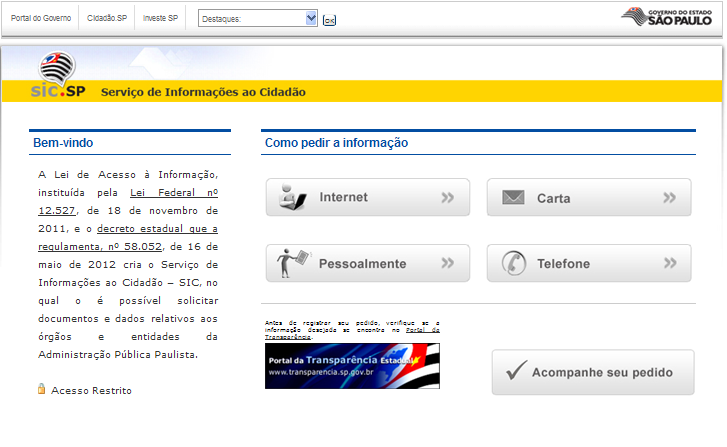 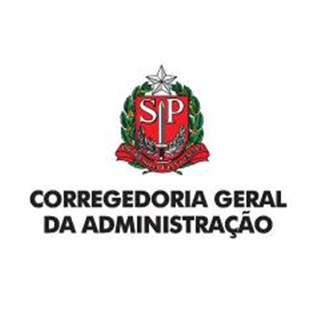 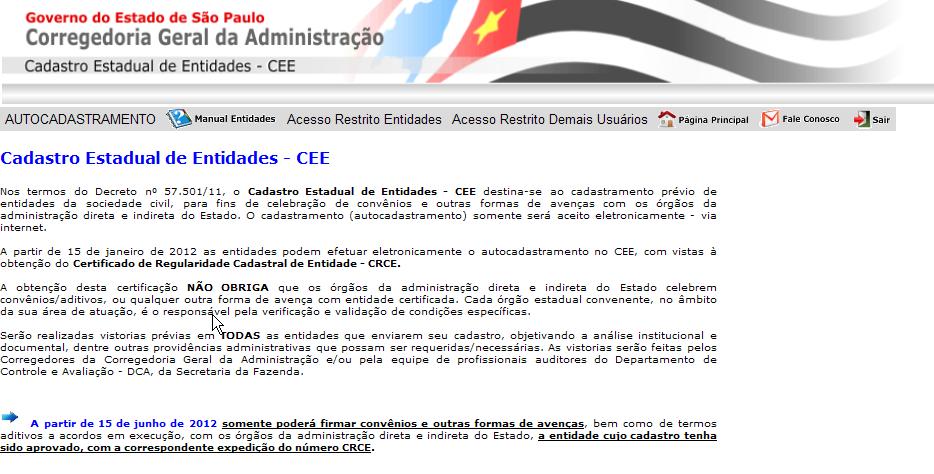 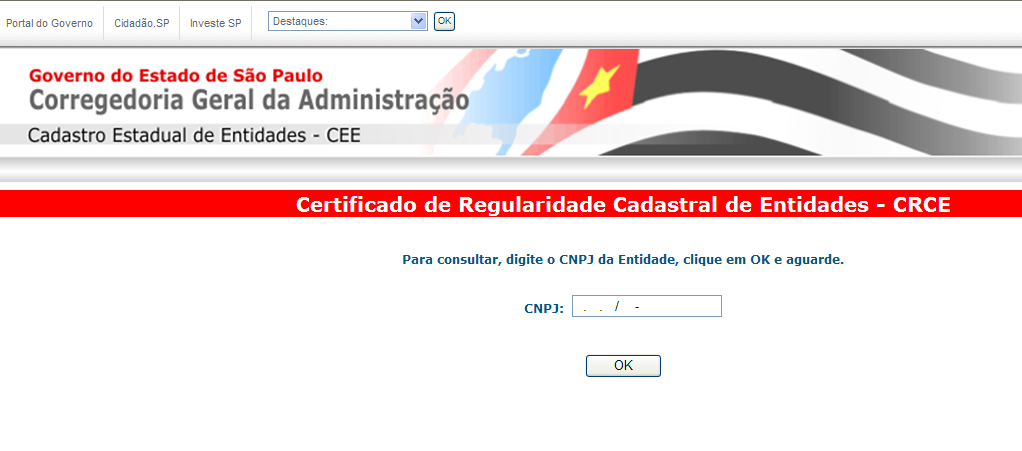 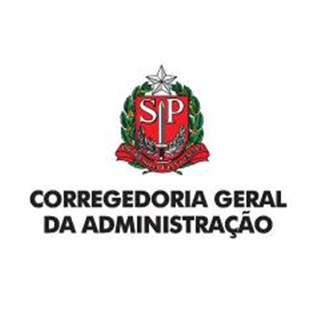 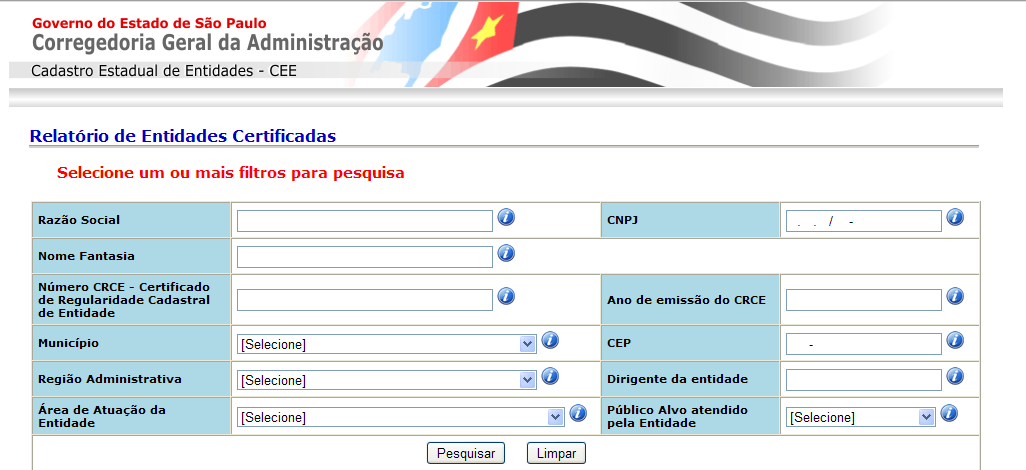 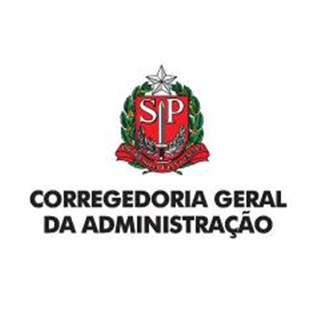 SISTEMAS DE GERENCIAMENTO DE CONTRATOS DE SERVIÇOS TERCEIRIZADOS
www.terceirizados.sp.gov.br
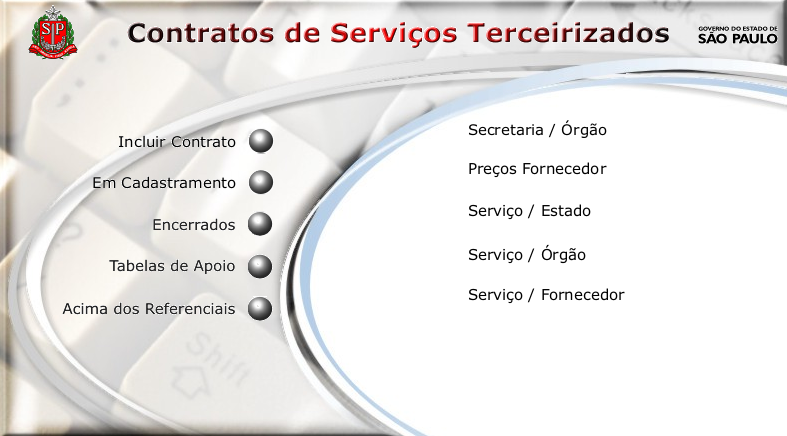 www.cadterc.sp.gov.br
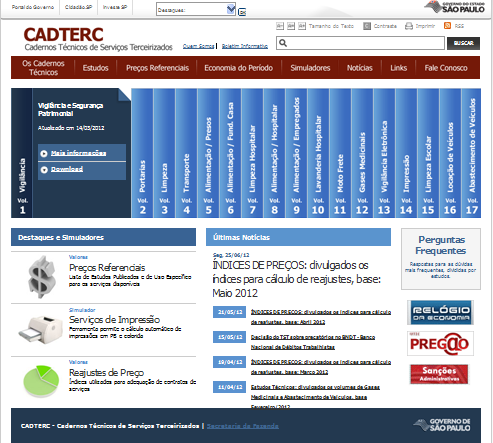 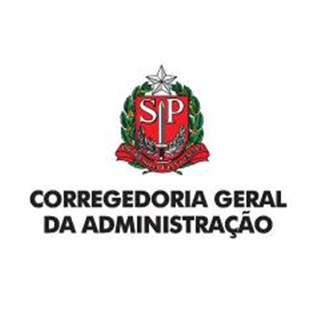 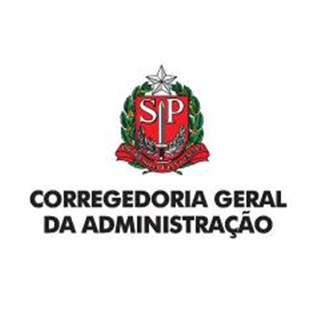 Combate ao enriquecimento ilícito


Decreto nº 58.276, de 07 de agosto de 2.012

Disciplina a apuração preliminar atinente a enriquecimento ilícito de agentes públicos estaduais e dá providências correlatas


AEP

Acompanhamento de evolução Patrimonial
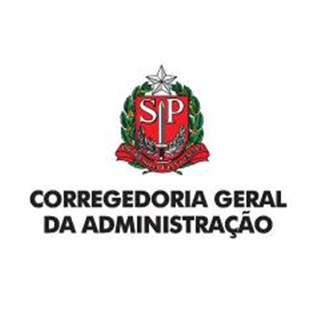 Resultados Esperados:

Ampliação da ação preventiva
Valorização das carreiras de Estado e do serviço público de qualidade
Difusão da ética e da legalidade 
Enfrentamento estratégico da corrupção
Combate à impunidade
Mais transparência nas parcerias com entidades
Melhor controle sobre o dinheiro público
Sem custos adicionais
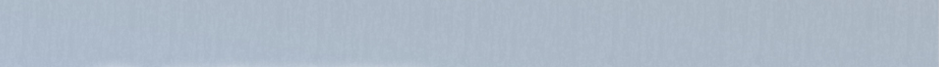 Gustavo Ungaro
Presidente

E-mail: corregedoria@sp.gov.br

www.corregedoria.sp.gov.br
www.transparencia.sp.gov.br
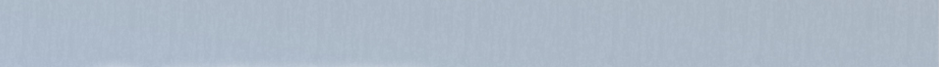 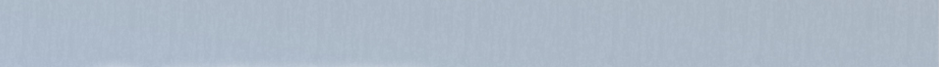 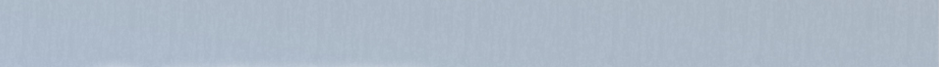 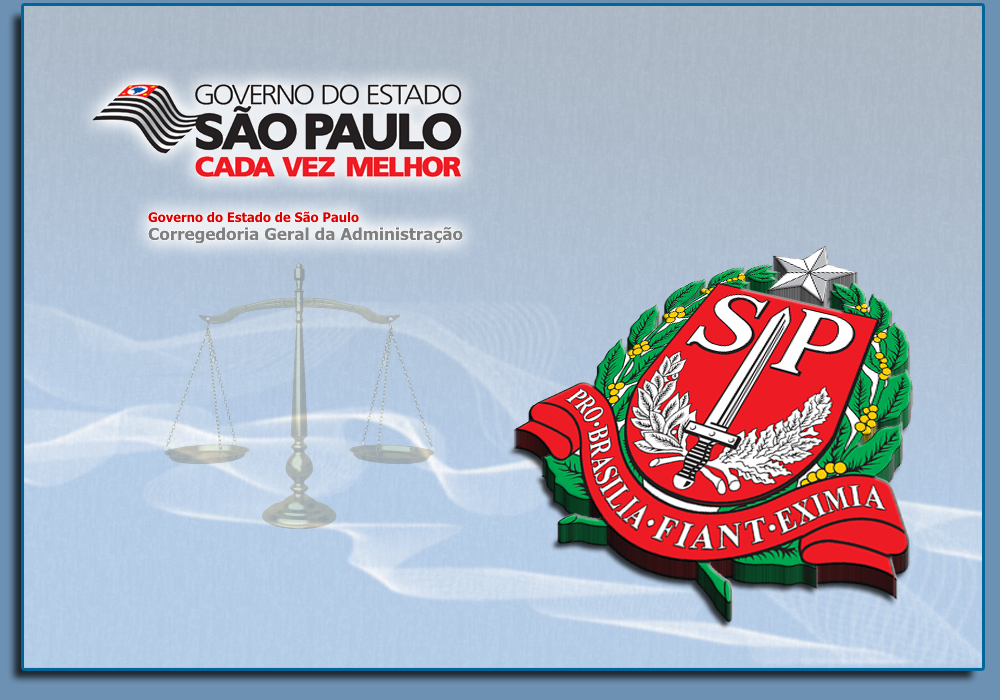 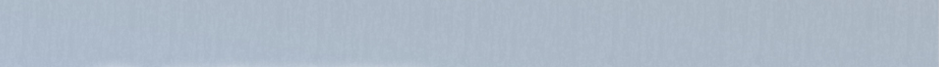 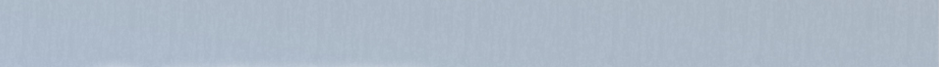 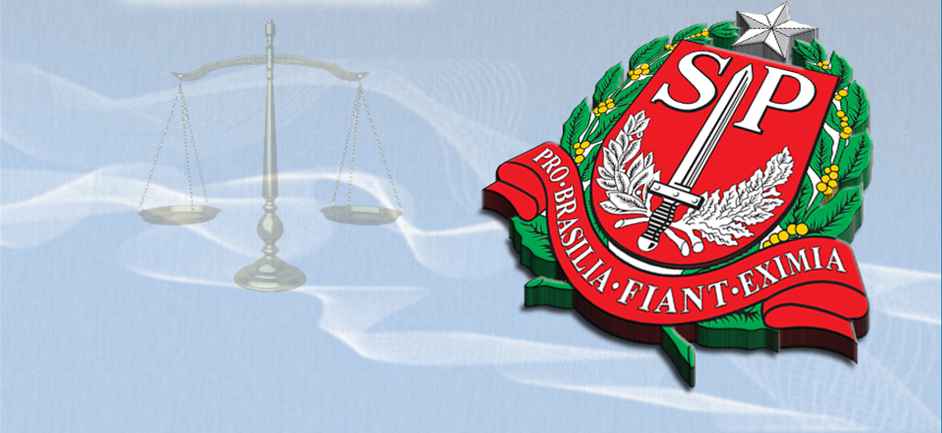